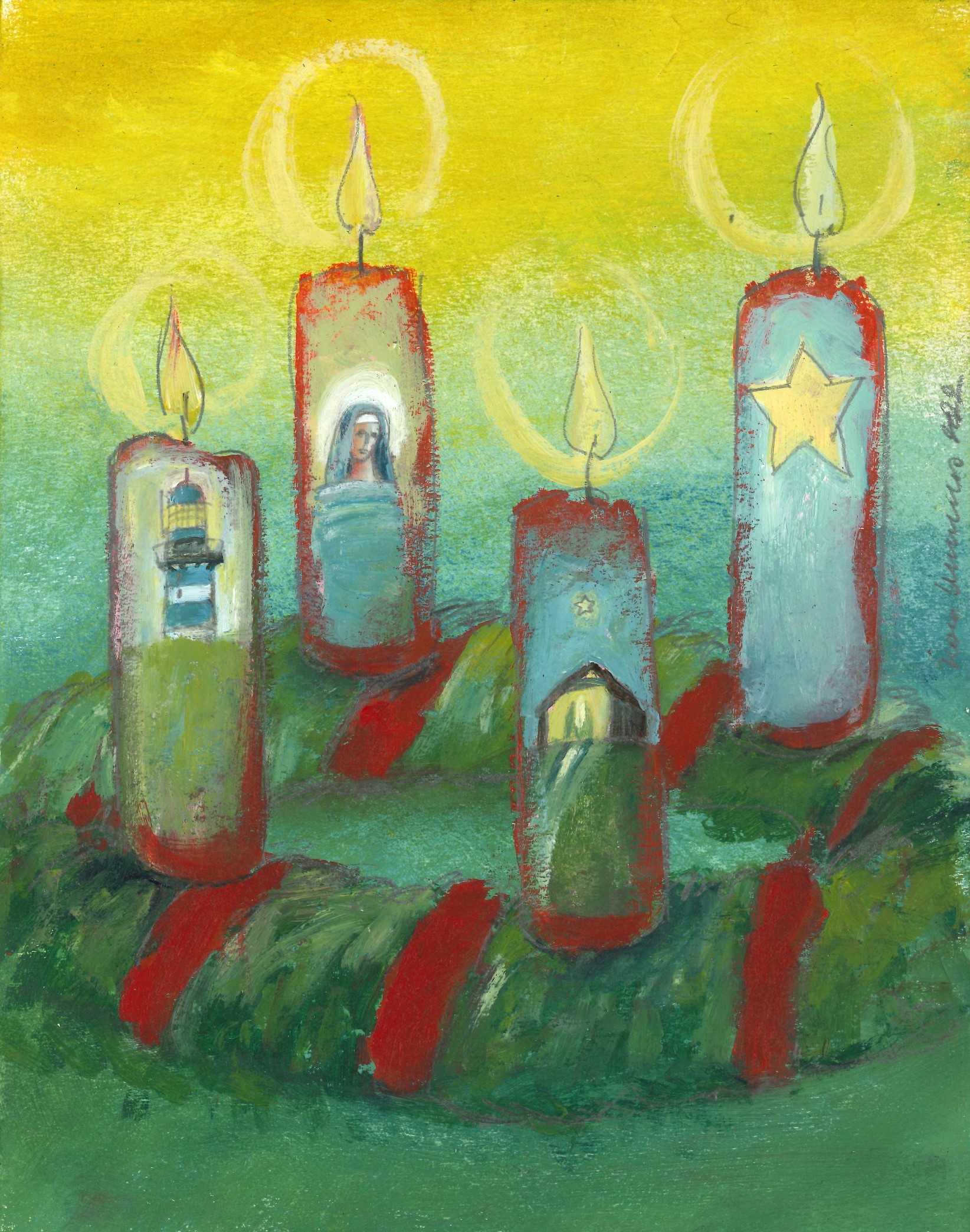 Pastoraal op school
Digitale inspiratieavond
Een initiatief van de diocesane werkgroep pastoraal op school
i.s.m. Katholiek Onderwijs Vlaanderen
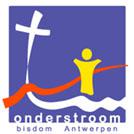 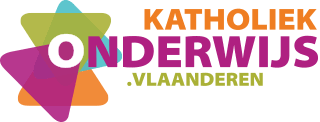 Welkom!Gelieve in de chat te noteren vanuit welke school of pastorale eenheid u deelneemt.Indien u achteraf de PowerPoint en verdere updates wenst te ontvangen, gelieve dan ook uw e-mailadres te noteren.
Kunstenaar: Koen Lemmens
Inleiding
Noteren in de chat:
Welke school/PE
E-mailadres (eventueel) (PPT!)
Concept vanavond:
Een stimulans geven aan de pastorale werking op scholen, a.d.h.v. materialen advent en Kerstmis
Materialen Katholiek Onderwijs Vlaanderen voorstellen
Twee onderdelen:
Presenteren materialen + mogelijkheden dwarsverbinding
Uitwisseling in kleinere groep
Link studiedag 31 mei 2022 (Dwarsverbinding onderwijs en PE)
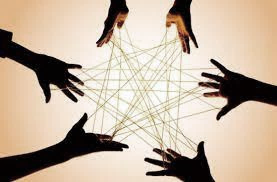 Materialen advent
Leeftocht
Proviand voor onderwijs-mensen
Extra aanbod sterke tijden
Beschikbaar op de PRO-site:https://pro.katholiekonderwijs.vlaanderen/pastoraal/inspirerend-materiaal 
Opgesplitst in Basisonderwijs (BaO) en secundair onderwijs (SO)
Daarnaast ook aanbod voor personeel:
5 weekbezinningen
Ontwikkeld voor pastorale werking op scholen, maar mogelijkheden tot dwarsverbinding met PE
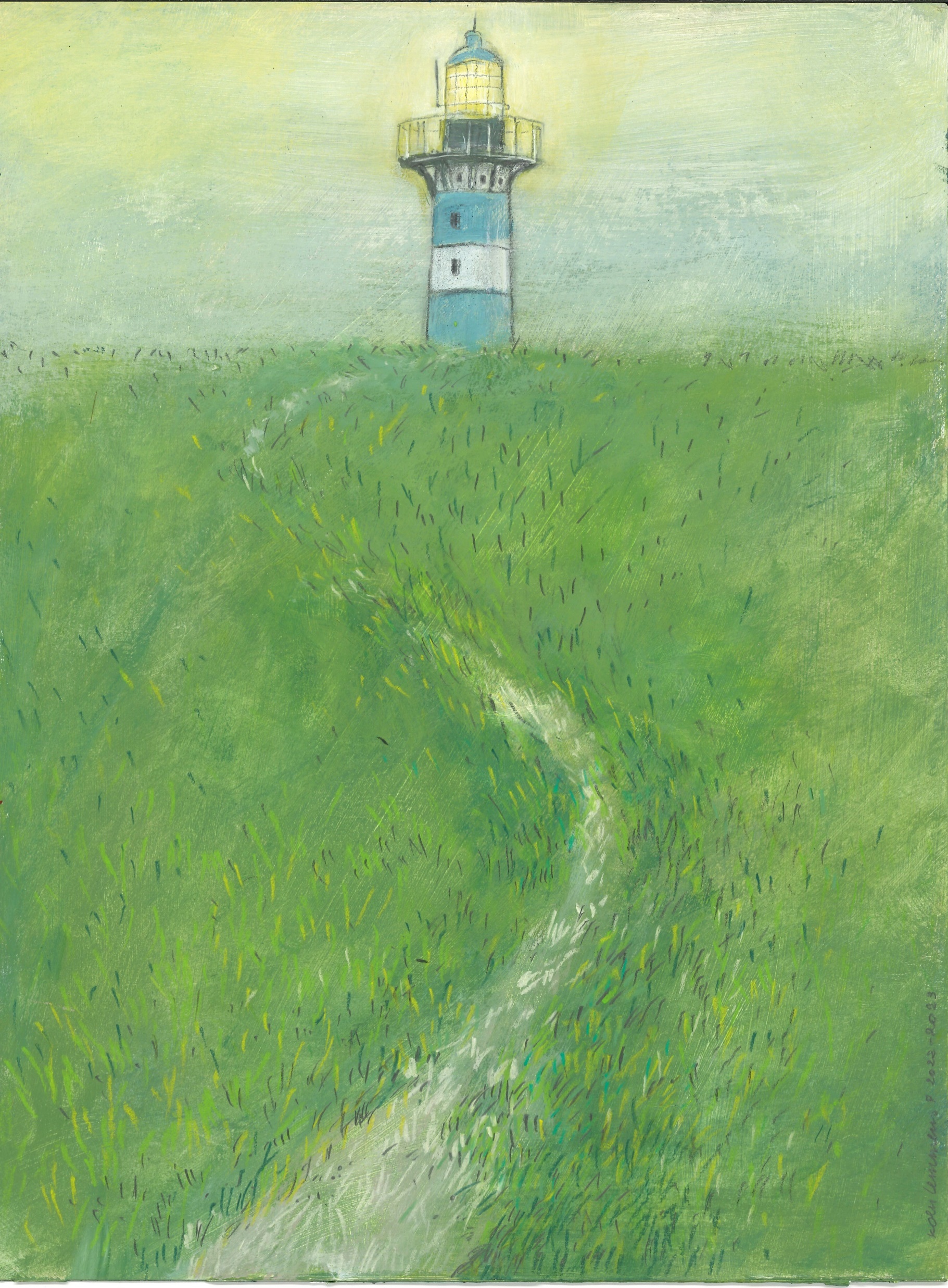 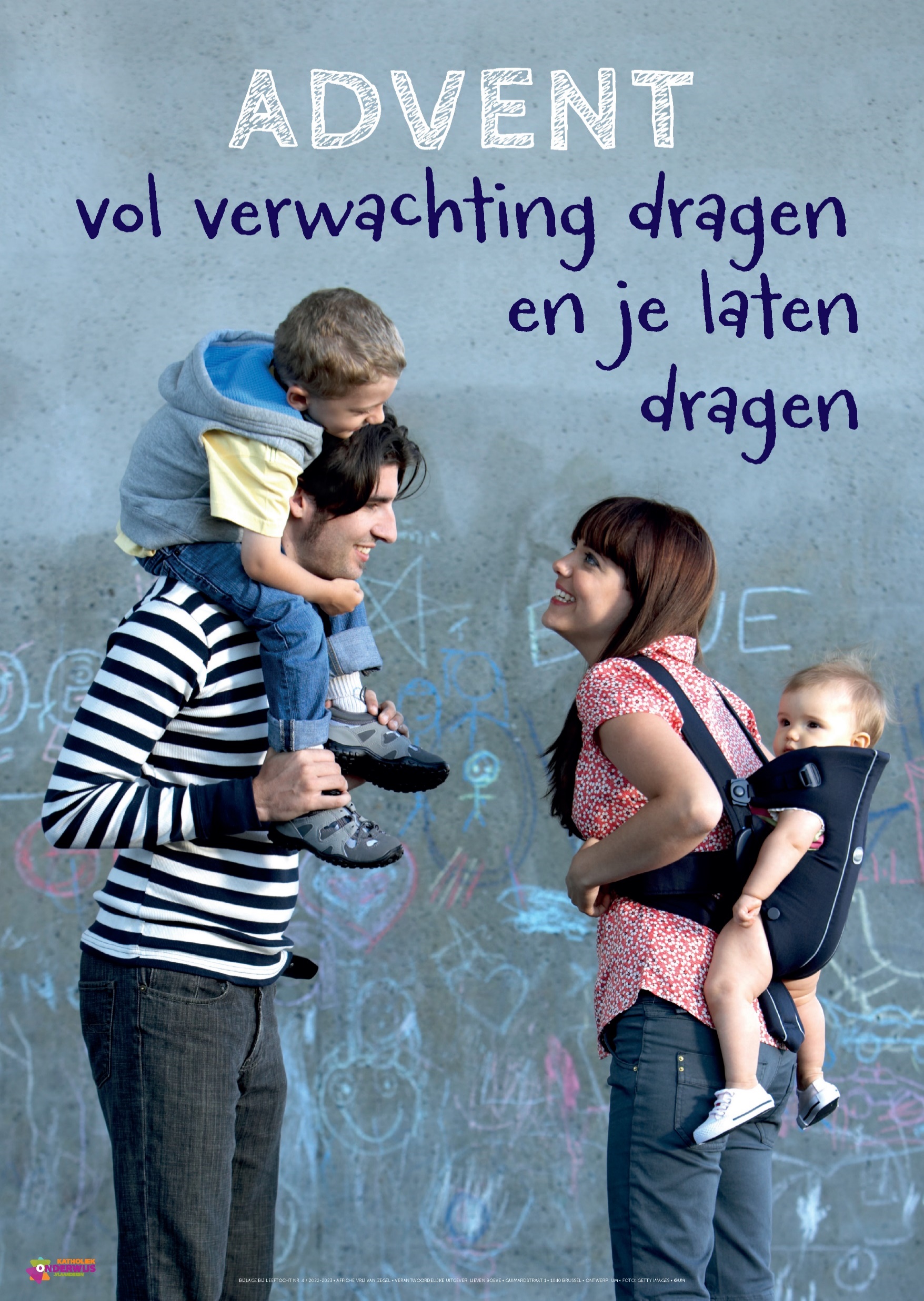 Basisonderwijs
Accent:
Vieren 
Verwerking met de kinderen in de klas
Materialen:
Plukbundel met suggesties voor vieringen“Vol verwachting dragen en laten dragen”
Geen uitgewerkte viering, wel verschillende opties
Spel
Spelbord – handleiding – opdrachtenkaartjes
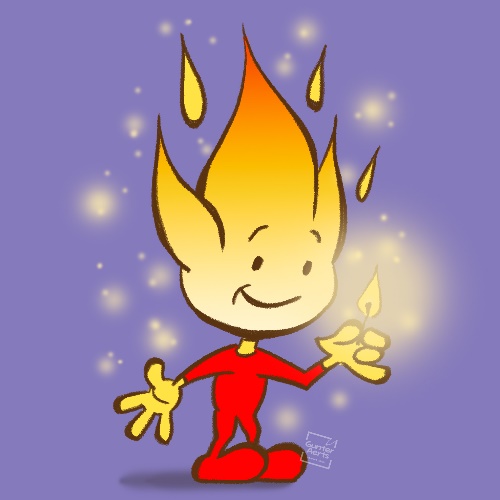 Link met jaarthema Leeftocht (vertrouwen uitstralen – lichtpuntjes) in het vonkmannetje
https://pro.katholiekonderwijs.vlaanderen/pastoraal/inspirerend-materiaal/advent-2022-impulsen-voor-het-basisonderwijs
Secundair onderwijs
Twee werkvormen:(kunnen los van elkaar gebruikt worden)
De adventskrans
Achter elke kaars gaat 1 thema schuil dat we linken aan advent en Kerstmis
Visualisatie op school
Hoe breng je een pastorale prikkel binnen wanneer de proefwerken bezig zijn?
https://pro.katholiekonderwijs.vlaanderen/pastoraal/inspirerend-materiaal/advent-2022-impulsen-voor-het-secundair-onderwijs
Secundair onderwijs: adventskrans
Belangrijk: beschikbaar via Thinglink: https://www.thinglink.com/scene/1639580132739907586
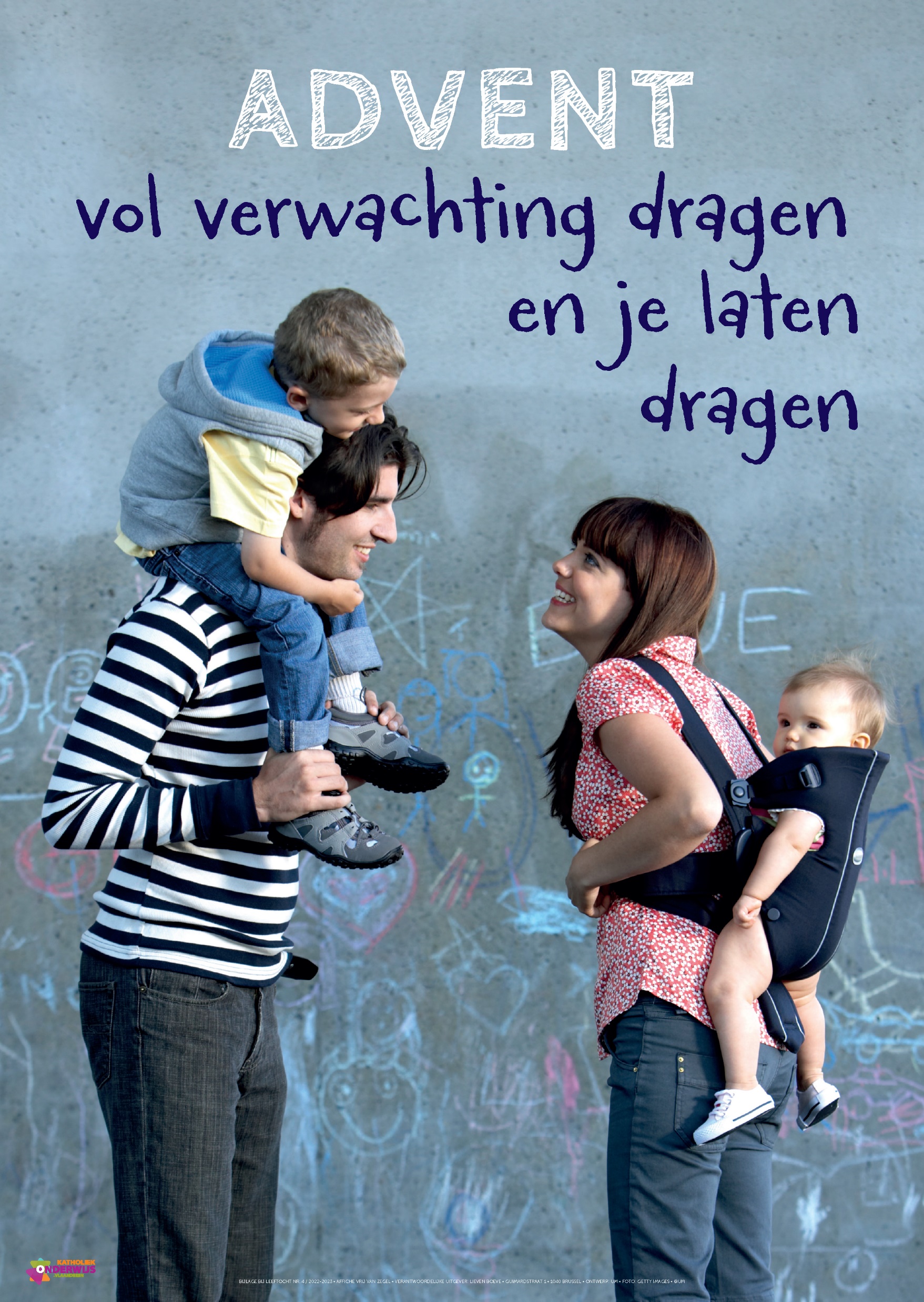 Kaars 1: Materialen Leeftocht: “ Vol verwachting dragen en laten dragen”
Affiche (opgestuurd met Leeftochtnummer)
Extra impulsen met reflectievragen
Lied:		‘Kom hier dat ik je draag’, Kommil Foo
Bijbeltekst:	Genezing van de lamme
Verhaal:		‘Ik draag Uw Zoon!’, Bert Aerts
Traditie:		Legende H. Christoffel
Secundair onderwijs: adventskrans
Belangrijk: beschikbaar via Thinglink: https://www.thinglink.com/scene/1639580132739907586
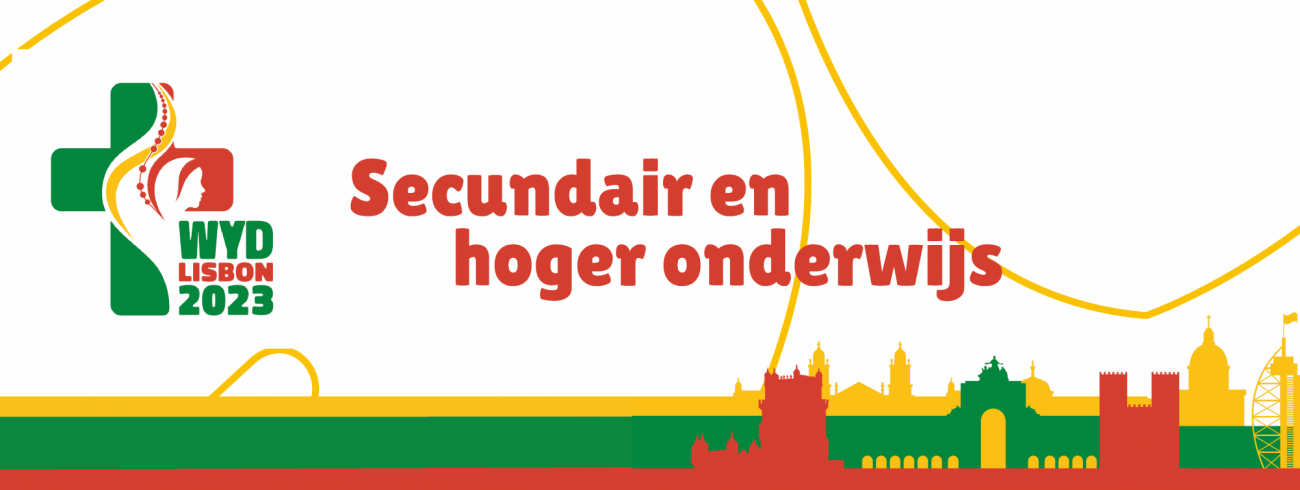 Kaars 2: Wereldjongerendagen
“Maria stond op en ging met grote haast op weg” (Lc 1,39)
Maria = Bijbelse gids Leeftocht jaargang
Beeldfragment
Infofiche
Achtergrond WJD
Voorprogramma IJD
Uitleg logo
Linken naar lespakketten
Linken naar getuigenissen
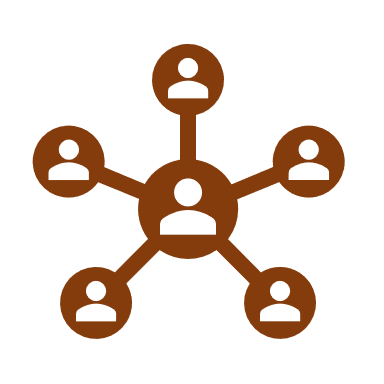 !!! Aanbod IJD (WJD, advent, …) bisdom Antwerpen: Ruben Cuyversruben.cuyvers@ijd.be
Secundair onderwijs: adventskrans
Belangrijk: beschikbaar via Thinglink: https://www.thinglink.com/scene/1639580132739907586
Kaars 3: Licht van Betlehem
Beeldfragment over het licht in Duitsland
Infofiche
Achtergrondinformatie
Aanpak en getuigenissen vorige jaren
Bundel met praktische werkvormen
Suggesties liederen en beeldfragmenten licht
Uitwerking bisdom Antwerpen:
We brengen het licht naar ons bisdom en verspreiden het naar verschillende locaties.
Scholen, parochies, naburige PE’s… kunnen het licht daar halen.
Eigenaarschap ligt bij de locaties die zich opgegeven hebben:
Elke locatie kan zelf een aanpak uitwerken
Werkgroep POS wil ondersteunen met materialen (gebedskaarten, kaarsen)
Vanaf 12 december tot Kerstmis
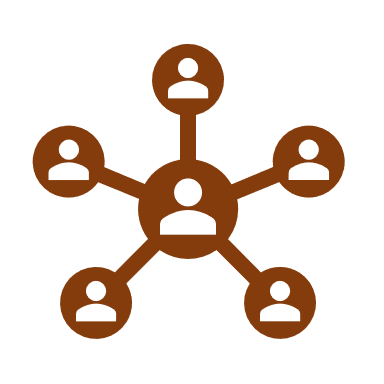 Secundair onderwijs: adventskrans
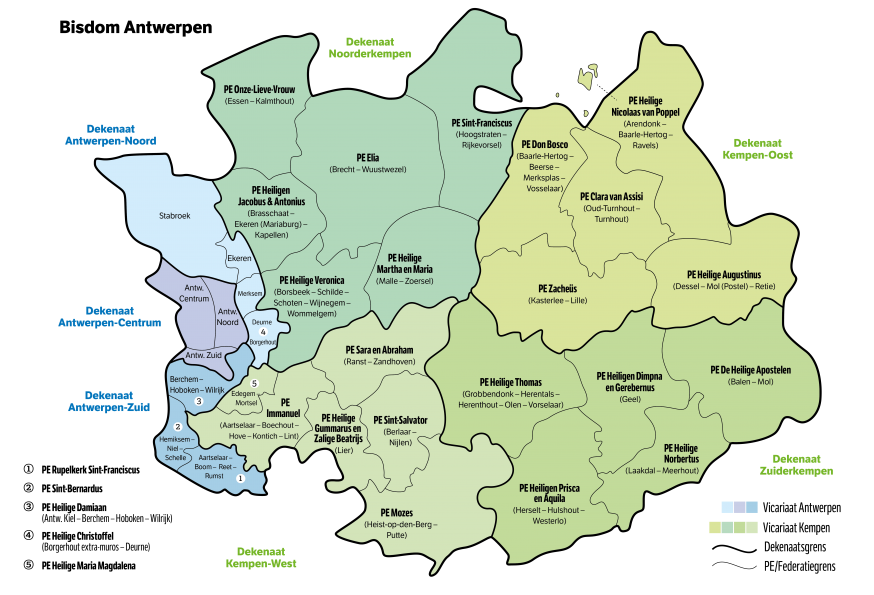 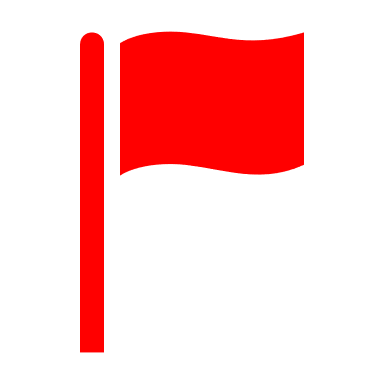 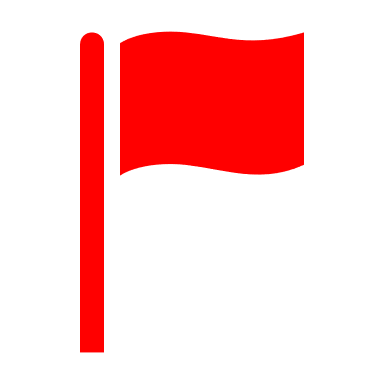 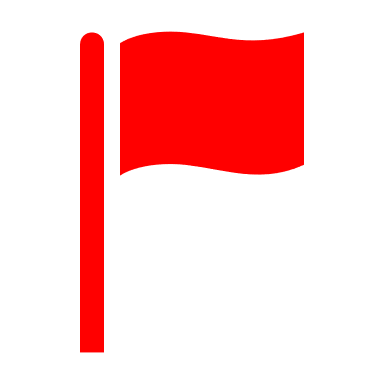 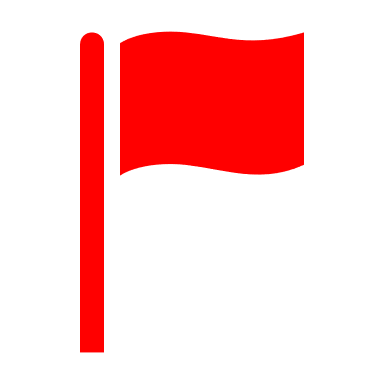 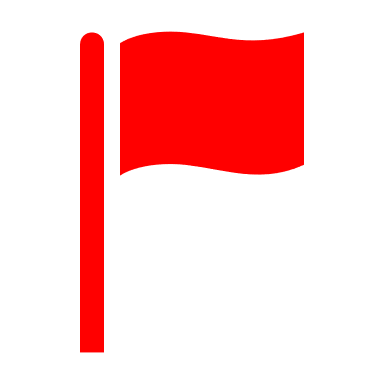 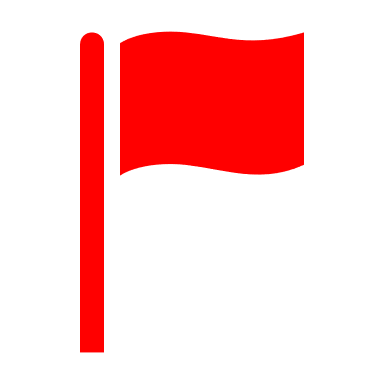 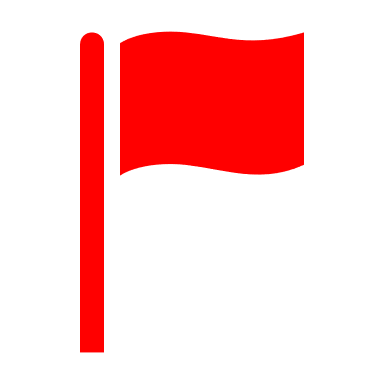 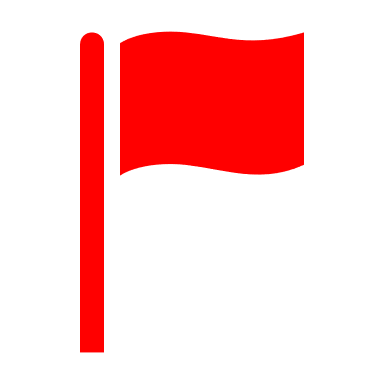 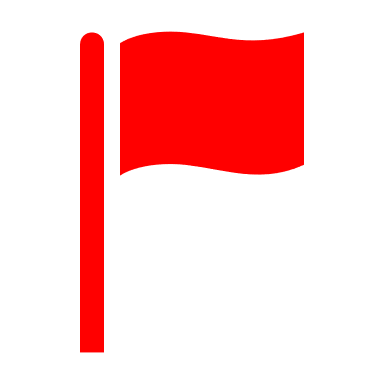 Concrete uitwerking (telefoonnummers/e-mailadressen contactpersonen, aanpak verdeling licht) wordt op later tijdstip gecommuniceerd. Extra werkmaterialen vind je op www.vredeslicht.be of op pro.katholiekonderwijs.vlaanderen/identiteit/pastoraalopschool/vredeslicht .
Secundair onderwijs: adventskrans
Belangrijk: beschikbaar via Thinglink: https://www.thinglink.com/scene/1639580132739907586
Kaars 4: Welzijnszorg 
Campagne ‘Allemaal digitaal’
Pola en het armoedeweb
Vak- en netoverschrijdend project rond armoede
Actievoorstel voor scholen: Briefkaartenactie
Document ‘Katholiek Onderwijs Vlaanderen en e-inclusie’ (achtergrondinformatie)
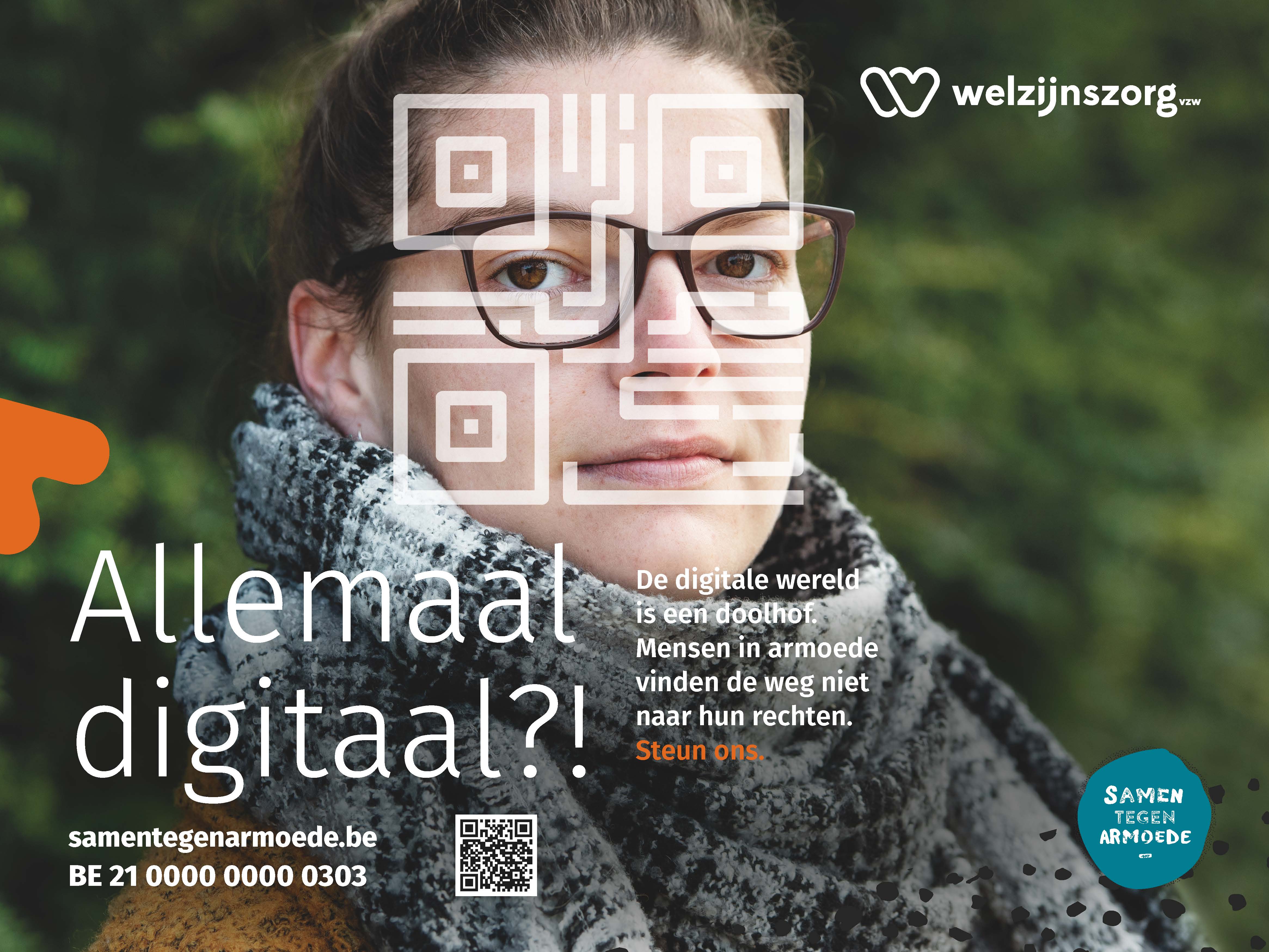 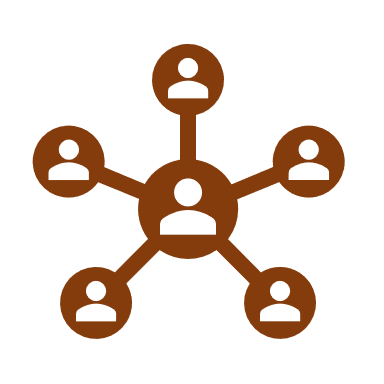 Secundair onderwijs: visualisatie op school
Advent en Kerstmis visualiseren in een periode van proefwerken?
Laagdrempelige werkvorm
Die aanzet tot gesprek

Afbeelding Maria + inspirerende quote
Maria = Bijbelse gids Leeftocht jaargang
Citaten over licht, dragen, dienstbaarheid
Voor elke schooldag in de adventsperiode
Digitale schermen in gangen, opening van de dag, startscherm Smartschool, …
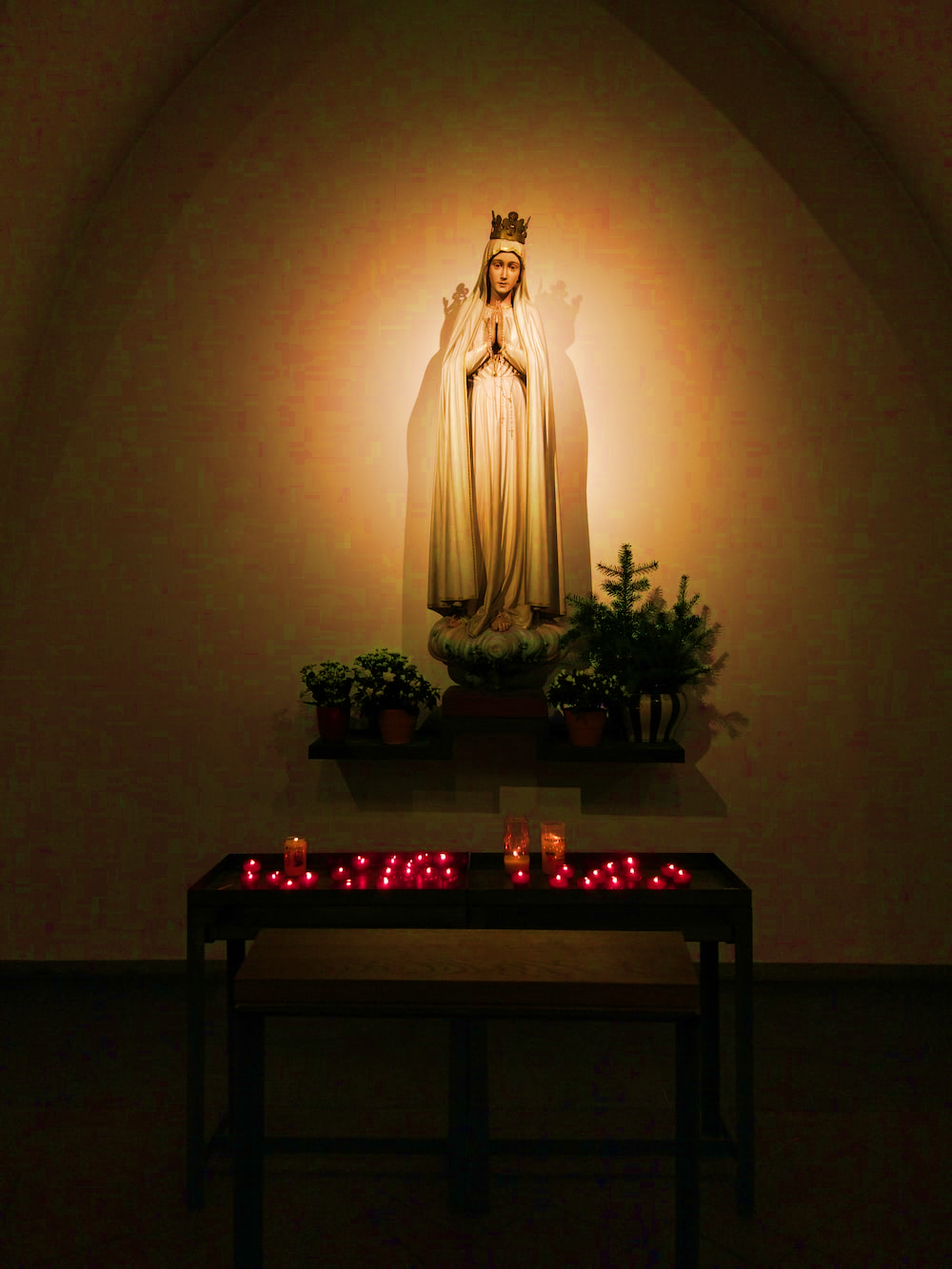 https://pro.katholiekonderwijs.vlaanderen/pastoraal/inspirerend-materiaal/advent-2022-impulsen-voor-het-secundair-onderwijs
Kansen dwarsverbinding PE
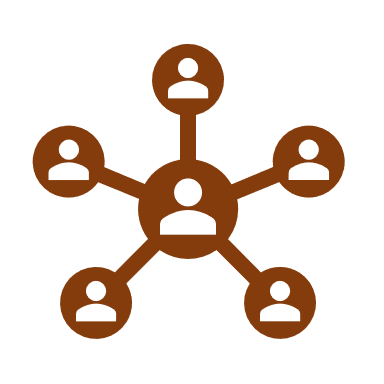 Evolutie verhouding PE en school
VAN:	“Kerk en school zijn twee handen op één buik.”
NAAR:	“Kerk en school zijn twee verschillende werelden.”
TOT:	“In een school kan ook een geloofskern aanwezig zijn – naast andere in de PE.”
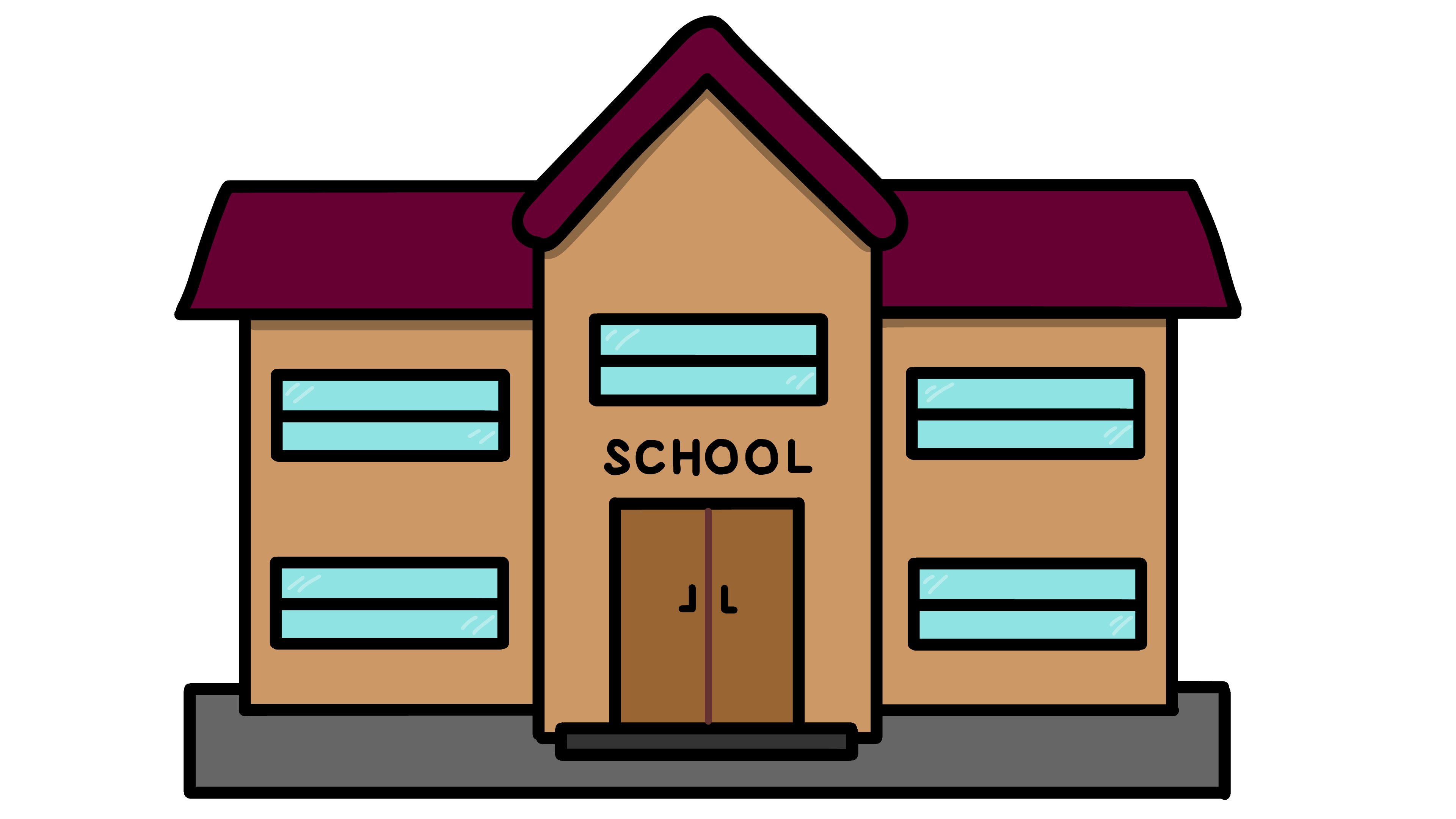 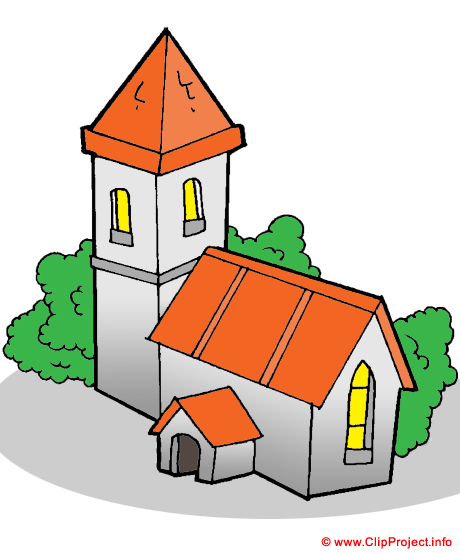 Voorbeeld:PilootprojectPE H. Veronica
Verbinding pastorale werkingen op de scholen met de pastorale eenheid.
Kansen dwarsverbinding PE
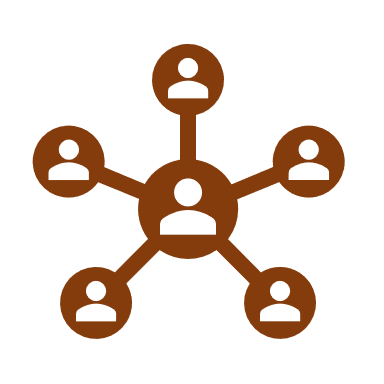 Welke (pastorale) materialen zijn er beschikbaar?
De anderleren kennen ende hand reiken
Hoe gaat de school aan de slag met advent en Kerstmis?
Hoe kunnen wij als PE de (pastorale werking op) school ondersteunen?
Hoe kunnen we in onze PE aan de slag gaan met deze materialen?
De domeinen van pastoraal op school en de domeinen van pastoraal in de PE, parochies, geloofskernen sporen samen. Dat biedt kansen!
Concretesuggesties
Bezinnen – bidden – vieren: Samen met de school een viering opstellen o.b.v. de plukbundel BaO.
Getuigen van Woord van God: Wereldjongerendagen promoten in vieringen/kerken of in de  catechesewerking (vb. gebedskaart, getuigenis (oud-)deelnemer).
Ontmoeten – gemeenschapsopbouw – verbondenheid: Het Licht van Betlehem ophalen in één van de centrale locaties en naar de scholen brengen en duiden.
Dienstbaarheid: Scholen uitnodigen op viering (liturgie) of activiteit (diaconie) t.v.v. Welzijnszorg.
Gesprek in kleinere groep
Break-outrooms (willekeurige indeling) tot einde (21u20)
Lid werkgroep POS als moderator in elke groep
Uitwisseling rond enkele reflectievragen
Heb je na vanavond nog concrete vragen over het materiaal en de uitwerking ervan? Aarzel dan niet om deze te bezorgen aan:
Hanne Jacobshanne.jacobs@katholiekonderwijs.vlaanderen 0497 45 97 95
Kristel De Leeuwkristel.deleeuw@katholiekonderwijs.vlaanderen0485 75 56 07